Az                        típusú egyenletekről, avagy az írástudók felelőssége és egyéb érdekességek                  Ábrahám Gábor                 Radnóti Miklós Kísérleti Gimnázium                                                      Szeged
2017.09.13. 13:28
1
[Speaker Notes: cím]
1. feladat: Oldjuk meg a valós számok halmazán a egyenletet! (KöMaL F. 2830., NMMV 2003., KöMaL B. 4027.)
2017.09.13. 13:28
2
Az első két alkalommal a feladatra lényegében nagyon hasonló megoldást közöltek, melyek közül az egyik az alábbi volt:
2017.09.13. 13:28
3
Nézzük a jobboldali függvényt, ennek egyenlete: 

Ezt x-re rendezve                               adódik.

Látható tehát, ha az egyik oldalt az x függvényének tekintjük, akkor a másik oldal az előbbi inverz függvénye.
A két függvény képe egymás tükörképe az y=x egyenesre nézve, ezért metszéspontjaik az y=x egyenesen vannak.

Így elegendő az                                    egyenletet megoldani.


A rendezés utáni                                                   egyenlet baloldalának szorzatalakja  (x-1) (x-2) (x-3)=0. 

Ez alapján az egyenlet megoldásai az 1, 2, 3 számok. Melyek igazzá is teszik az eredeti egyenlőséget.
2017.09.13. 13:28
4
A lelkiismeretünk megnyugtatása végett ábrázoljuk az 



      és a 




       függvényt!
2017.09.13. 13:28
5
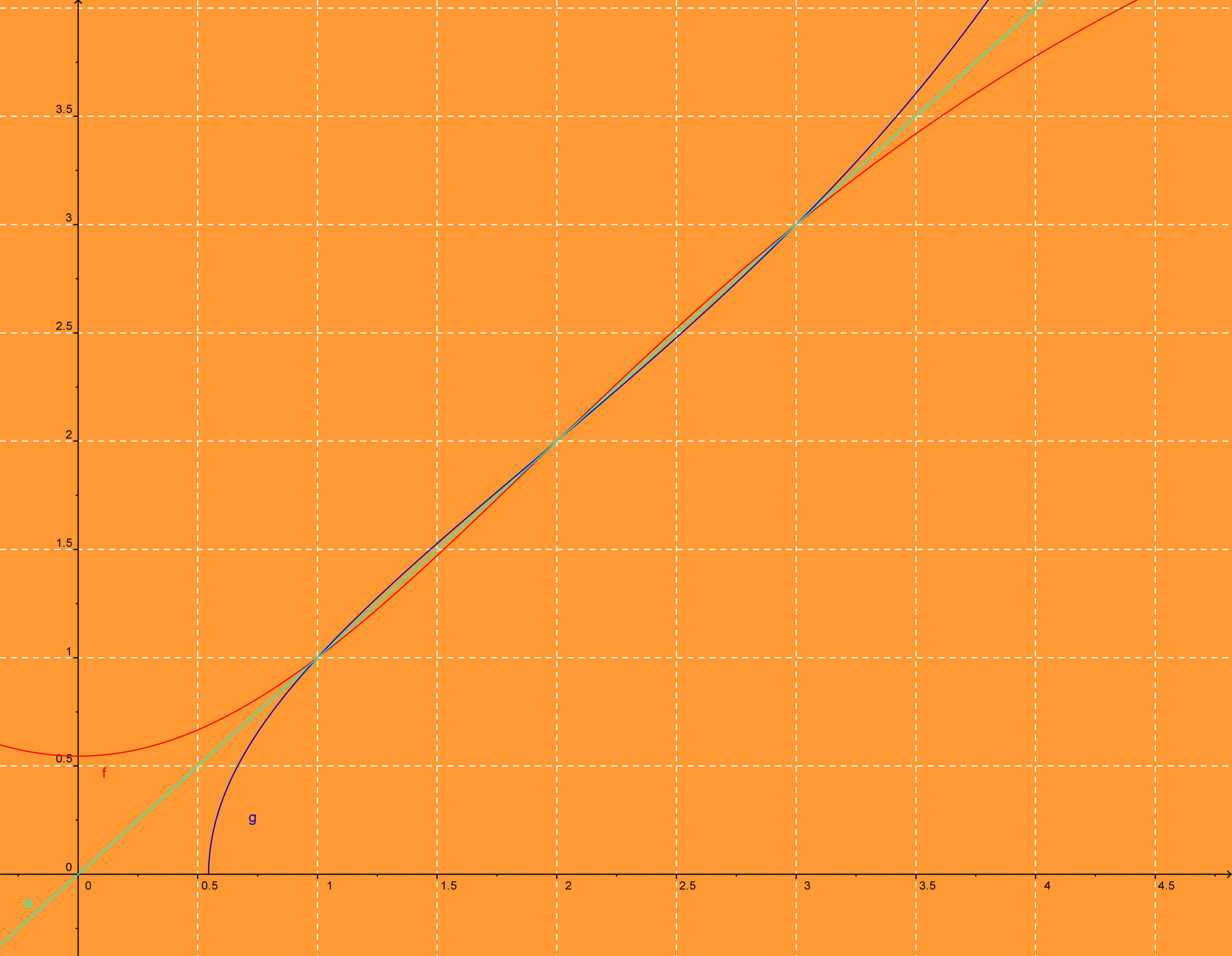 2017.09.13. 13:28
6
A két függvény grafikonja tényleg az y=x egyenesen metszi egymást, a megoldásként megadott x koordinátájú pontokban, tehát a megoldás ezen része látszólag rendben van.
A megoldás módszerével először találkozó, örömtől mámoros, ezért kissé felületes diák győzelemittasan hátradől székében: 
   - A feladatot megoldottuk! 
A figyelmes szemlélő számára látható az f függvény grafikonján, hogy a függvény nem kölcsönösen egyértelmű. Korrekt volt az inverz kapcsolat említése?
2017.09.13. 13:28
7
A következő feladatot ugyancsak 2003-ban tűzték ki a Nemzetközi Magyar Matematika Versenyen!
2017.09.13. 13:28
8
2. feladat:  Oldjuk meg a valós számok       halmazán a     egyenletet! (NMMV 2003.)
2017.09.13. 13:28
9
Nézzük meg megint a hivatalos megoldást!
2017.09.13. 13:28
10
Vizsgáljuk az alábbi két függvényt!




Mivel a két függvény egymás inverze, ezért a grafikonjuk az y=x egyenesre nézve szimmetrikus, így grafikonjaik csak ezen az egyenesen metszhetik egymást. 
Ezért az egyenletnek csak      olyan x szám a megoldása, melyre 
    
    
     vagyis                              . Ebből az                               egyenlethez jutunk, aminek csak a pozitív számok halmazán lehet megoldása, hisz a nemnegatív számok halmazán a jobb oldali kifejezés első tagja nem nagyobb a második tagjánál.
 Az x=2 megoldás, több megoldás pedig azért nincs, mert a                                          
      függvény a pozitív számok halmazán szigorúan monoton növekvő.
2017.09.13. 13:28
11
Ábrázoljuk az




    függvényeket!
2017.09.13. 13:28
12
Az ábrán látható grafikon újfent megerősíteni látszik az első két feladat megoldásában felhasznált gondolatot, mely szerint ha egy invertálható függvény és inverzének a grafikonja metszi egymást, akkor a metszéspontnak az y=x egyenesen kell lennie.
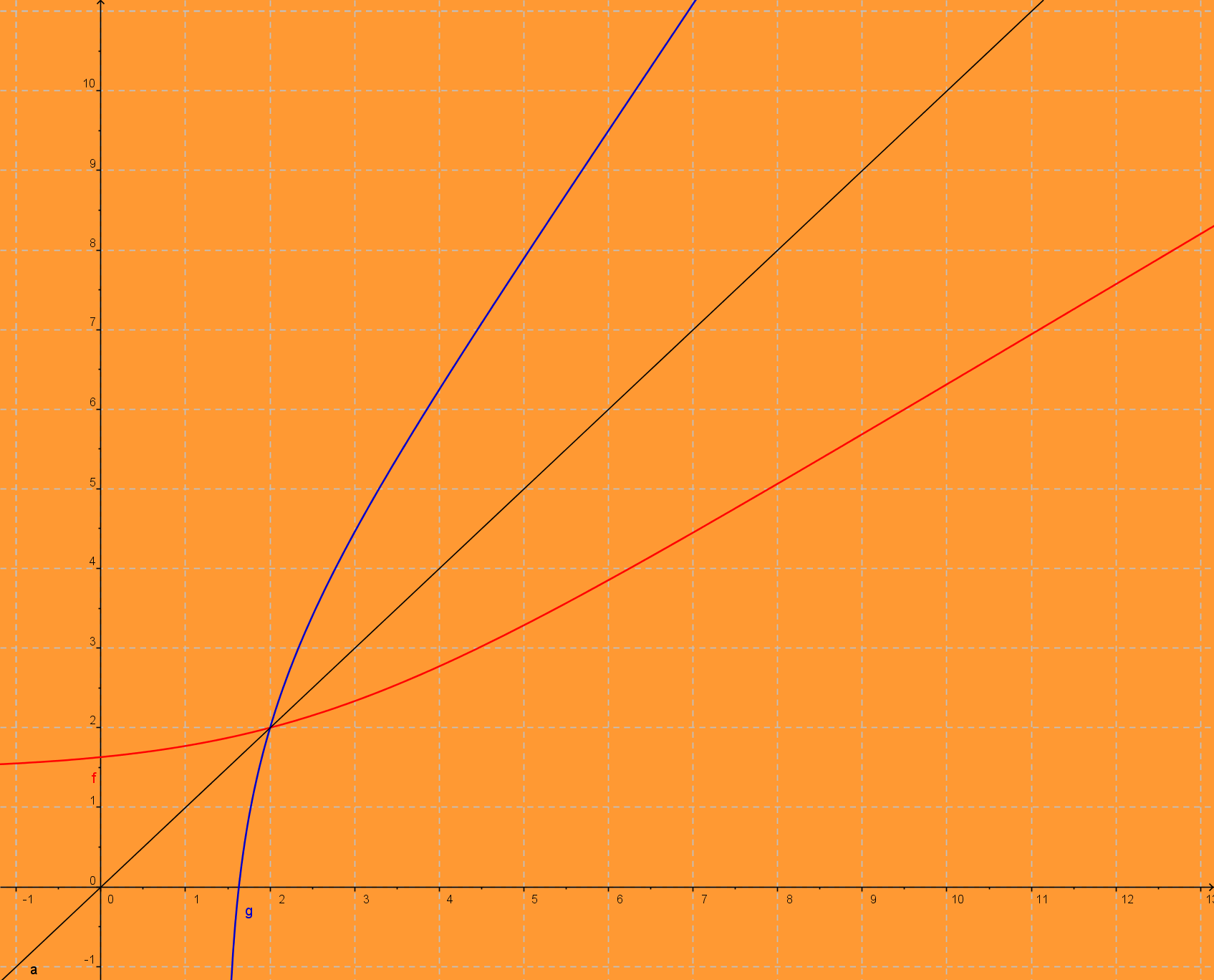 2017.09.13. 13:28
13
Lelkes diákhoz méltóan az első feladatban látott gondolatmenetet alkalmazva oldjuk meg a következő problémát!
2017.09.13. 13:28
14
3.feladat:Határozzuk meg az alábbi egyenlet valós megoldásait!
2017.09.13. 13:28
15
Megoldás:
Nézzük a baloldali függvényt, ennek egyenlete:  


Ezt x-re rendezve                                     adódik.

Látható tehát, hogy ha az egyik oldalt az x függvényének tekintjük, akkor a 
      másik oldal az előbbi inverz függvénye.
A két függvény képe egymás tükörképe az y=x egyenesre nézve, ezért 
     metszéspontjaik az y=x egyenesen vannak.

Így elegendő az                                        egyenletet megoldani.



      Ennek megoldásai: 


Ellenőrzéssel meggyőződhetünk arról, hogy a második szám nem 
      megoldása az egyenletnek, mert a baloldal pozitív, a jobboldal negatív 
      értékű. Az első viszont kielégíti az egyenletet.
2017.09.13. 13:28
16
Nyugtassunk lelkiismeretet és ábrázoljuk az 



    valamint a 


     
     függvényt!
2017.09.13. 13:28
17
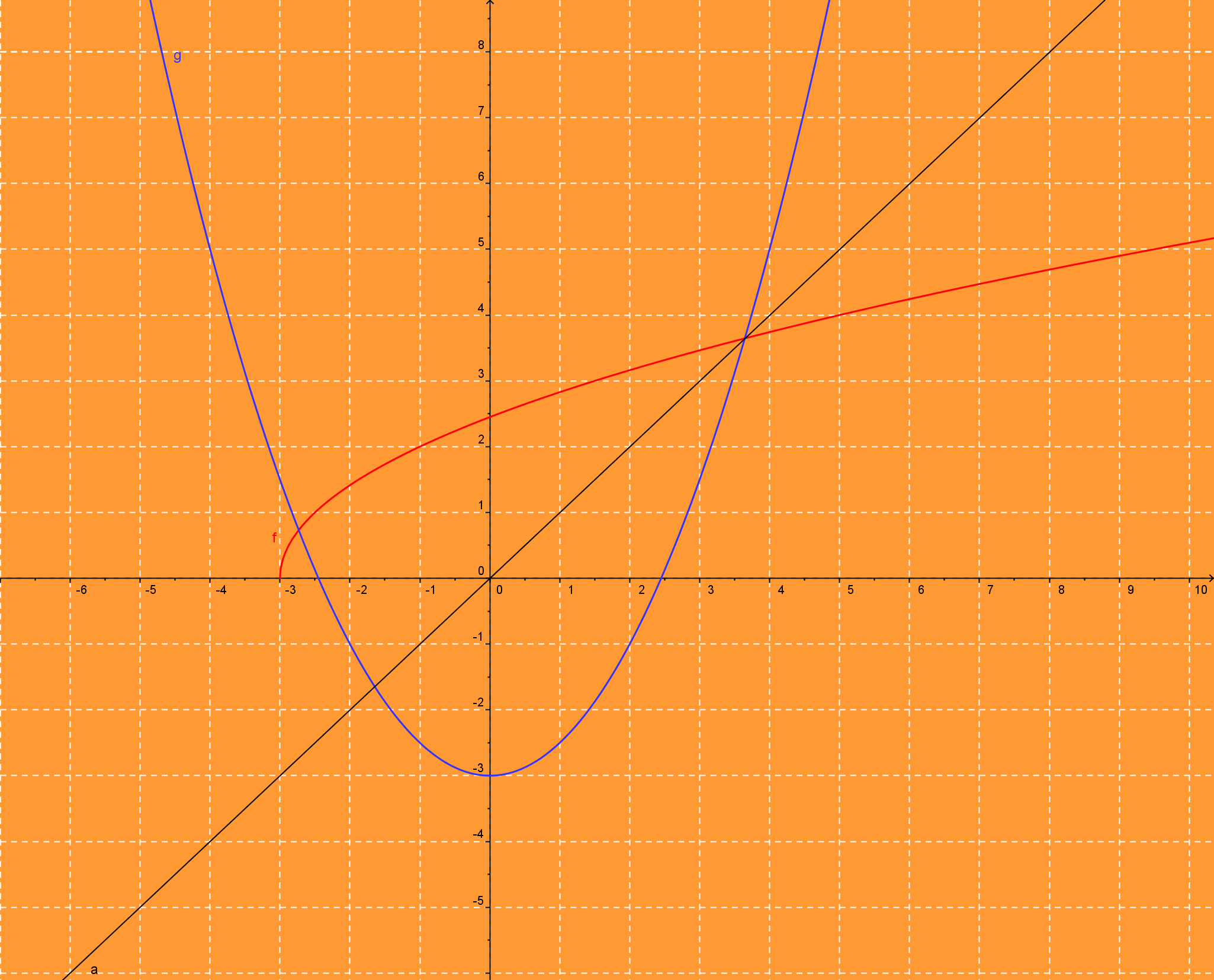 2017.09.13. 13:28
18
Miért veszítettünk megoldást az előző feladatban?
Csak formális algebrai átalakításokat végeztünk, nem foglalkoztunk az e mögött rejlő tartalommal.
   Adjuk meg a feladathoz kapcsolódó két kölcsönösen egyértelmű függvényt, melyek egymás inverzei!
2017.09.13. 13:28
19
Adjunk a feladatra korrekt megoldást!
2017.09.13. 13:28
20
1. megoldás:
A=
Négyzetre emelés után az  


        egyenletet kapjuk.
Mivel az f és g függvény grafikonja az y=x egyenesen metszi egymást, ezért   az                                          egyenlet megoldásai, gyökei lehetnek az előző negyedfokú egyenletnek is.
Így azt várjuk, hogy
                                                       |
2017.09.13. 13:28
21
A polinomosztást elvégezve kapjuk, hogy 


Így az eredeti egyenlet megoldásai az                   
     és az                                                        másodfokú egyenletek megoldásai közül kerülnek ki, melyek az
    számok.
Ezek közül az eredeti egyenlet értelmezési tartományának az 
                                             számok felelnek meg.
2017.09.13. 13:28
22
2. megoldás:

A                               halmazon keressük az                             és az  
     egyenletű görbék metszéspontjainak első koordinátáját. Emeljük négyzetre az első 
     egyenletet, majd adjuk hozzá a második kétszeresét!
Ekkor az                                               kétismeretlenes egyenlethez jutunk, melyet könnyen szorzattá alakíthatunk:                                                   . 
Ebből kapjuk, hogy    y=x     vagy      y=-x-2. 
Ezt visszahelyettesítve a második egyenletbe az                                         és
      a                                           egyenletekhez jutunk. 
Innen pedig könnyen megkaphatjuk az eredeti egyenlet megoldásait.
2017.09.13. 13:28
23
Könnyen gyárthatunk az előzőhöz hasonló egyenleteket! Az alábbiakban oldjunk meg még egy ilyen típusút!

4. feladat:
 Oldjuk meg a valós számok halmazán a 




 egyenletet!
2017.09.13. 13:28
24
Megoldás: 
Az                                                    függvény
   nyilván kölcsönösen egyértelmű, így létezik inverze. Könnyen belátható, hogy ez a 
                                                                  
    függvény, hisz                                                   

     valamint
2017.09.13. 13:28
25
Az eddig jól működő gondolatmenet alapján az f és g függvény grafikonja csak az y=x egyenesen metszheti egymást, így a  



   egyenlethez jutunk.
Ezt átrendezve és szorzattá alakítva kapjuk az 


    egyenletet, melynek csak az x=1 a megoldása.
2017.09.13. 13:28
26
Úgy tűnik, a grafikon továbbra is igazolja a megoldásban alkalmazott gondolatmenetet.
2017.09.13. 13:28
27
Az előző feladatban szereplő f függvényből kiindulva foglalkozzunk az

         
    függvénnyel, ahol c nemnegatív valós paraméter! 
    Ez a függvény bármely c esetén kölcsönösen egyértelmű, tehát létezik inverze.  Adjuk meg ezt az inverz függvényt!
2017.09.13. 13:28
28
Fejezzük ki az                                  egyenletből az x-et! Ekkor az                                       egyenlethez jutunk. Ebben cseréljük fel az x-et és az y-t, így megkapjuk az          függvény inverzének a hozzárendelési szabályát. Tehát az inverz függvény az

      
      függvény.
2017.09.13. 13:28
29
Ábrázoljuk néhány c érték esetén azfüggvényt és inverzét!
2017.09.13. 13:28
30
A c=0 esetet már láttuk, legyen c=0,5!
2017.09.13. 13:28
31
C=0,8
2017.09.13. 13:28
32
C=1
2017.09.13. 13:28
33
A grafikon alapján kijelenthetjük, hogy az


   egyenletnek öt  valós megoldása van, melyek közül négyhez tartozó metszéspont nincs rajta  az y=x egyenesen.
2017.09.13. 13:28
34
Tehát hibás az az állítás, hogy ha egy invertálható függvény és inverzének a képe metszi egymást, akkor a metszéspont az y=x egyenesen van!
2017.09.13. 13:28
35
OLDJUK MEG AZ ELŐZŐ EGYENLETET!
2017.09.13. 13:28
36
Megoldás:
 Legyen y=1-x ! 
Ekkor az                                         egyenletet kapjuk melyet köbre emelve és rendezve az                                           egyenlethez jutunk.  Ennek az y=0, így az eredetinek az x=1 megoldása, ahogy azt a grafikonról is leolvashattuk. 
Az y kiemelésével kapott                                             nyolcadfokú polinomnak az y=-1 gyöke, hisz az együtthatók váltakozó előjelű összege 0. 
Ebből kapjuk az eredeti egyenlet, grafikonról is leolvasható, másik egész gyökét az x=2-t.
2017.09.13. 13:28
37
Folytatás 1:
Az előzőek alapján  
                                y+1|                                            , 
    a hányadospolinomot a Horner-féle elrendezés segítségével könnyedén
     meghatározhatjuk. 
Így kapjuk, hogy 

                                                                                                            
Mivel a két grafikon metszi egymást az y=x egyenesen, ezért az 
                                       egyenlet valós gyöke, megoldása az eredeti egyenletnek is.
2017.09.13. 13:28
38
Folytatás 2:
Az előző egyenletet átírva y-ra azt kapjuk, hogy az                                  
     egyenlet valós megoldása, gyöke a

     hetedfokú polinomnak is. 
Ez alapján azt várjuk, hogy 
                             |                                                                                               ,                                                                    
    ami teljesül is, mint arról polinomosztással meggyőződhetünk, hisz a 
    hányadospolinom                                             . 
Tehát a feladatot visszavezettük az                                   és az                                                                    
                                               egyenletek megoldására. 
Ebből meghatározhatjuk a még hiányzó három valós megoldást.
2017.09.13. 13:28
39
A továbbiakban foglalkozzunk a középiskolában is tanított, klasszikus inverz kapcsolattal!
2017.09.13. 13:28
40
5. feladat:
   Mely egytől különböző pozitív valós a esetén van legalább egy valós megoldása az alábbi egyenletnek?
2017.09.13. 13:28
41
Megoldás:
Látható, hogy a feladat ekvivalens azzal a kérdéssel, hogy mely egytől különböző pozitív valós a esetén van legalább egy közös pontja az 

                                                és a

       függvény grafikonjának. 

Az előzőek alapján azt már nem mondhatjuk, hogy ha van közös pontjuk, akkor az biztosan rajta van az y=x egyenesen. Azt viszont igen, hogy ha van közös pontjuk, akkor azok között biztosan van olyan, amelyik az y=x egyenesen van, hisz az f és g függvény folytonos az értelmezési tartományán. 

Az nyilván való, hogy ha 0<a<1, akkor a két grafikon metszi egymást. 

Legyen a>1! Ábrázoljuk a=10 illetve a=1,3 esetén a függvényeket!
2017.09.13. 13:28
42
Az y=x egyenes elválasztja a két grafikont a=10 esetén.
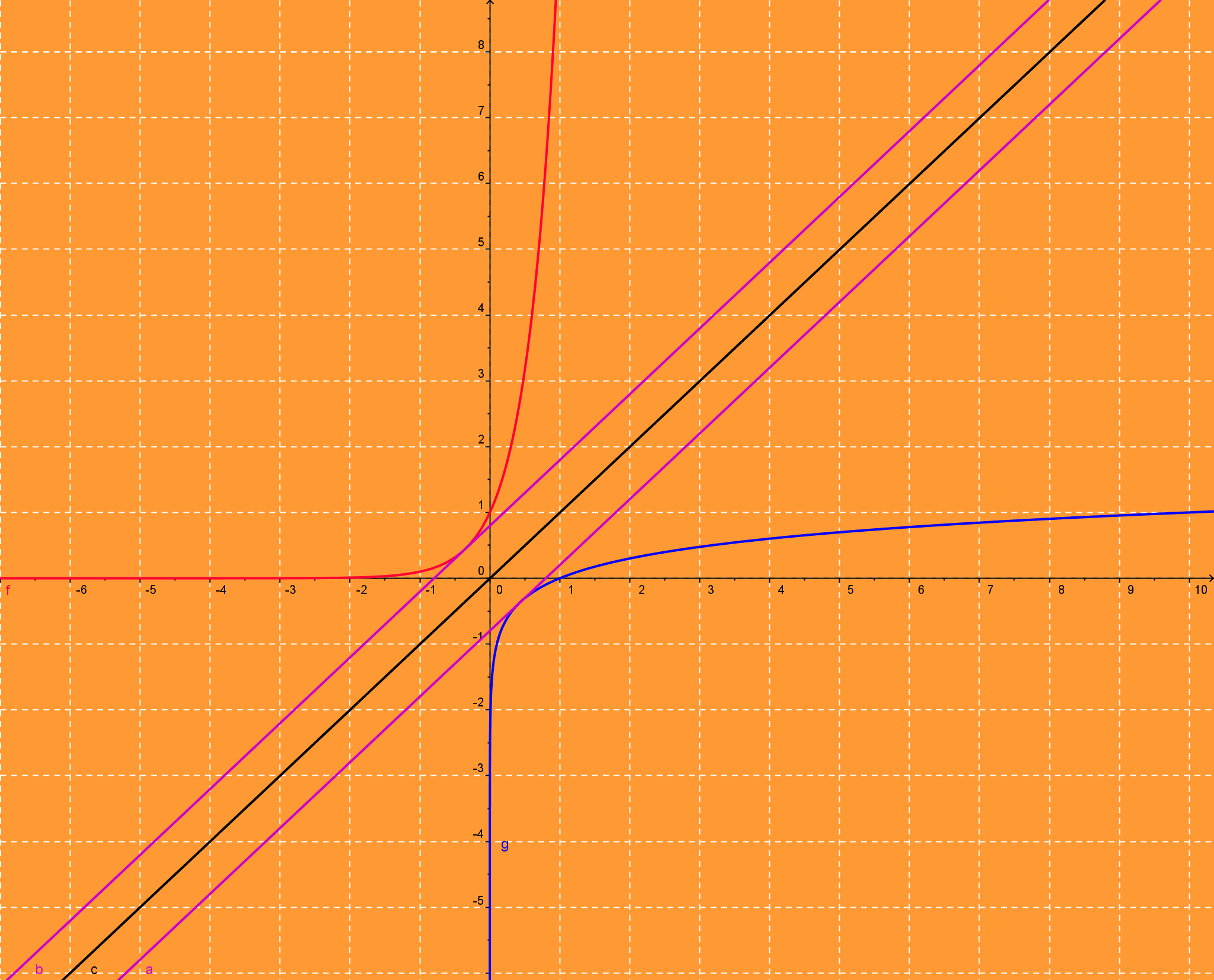 2017.09.13. 13:28
43
Az y=x egyenes belemetsz a grafikonokba a=1,3 esetén.
2017.09.13. 13:28
44
Az előző ábrák alapján és mivel a g függvény konkáv, a következőt állíthatjuk.
 
Az f és g függvény grafikonjának a>1esetén akkor és csak akkor van közös pontja, ha a g grafikonjának az y=x egyenessel párhuzamos érintője az y tengelyt a nemnegatív tartományban metszi. 

Határozzuk meg az érintő egyenletét!
2017.09.13. 13:28
45
Mivel az érintő meredeksége 1 és                                 
     ezért az érintési pont x koordinátája 

Így az érintési pont az                                        pont. Az y koordinátából látszik, hogy ez a pont csak a>1 esetén létezik.
2017.09.13. 13:28
46
Az érintő egyenlete:




Tehát az f és g grafikonjának akkor és csak akkor van közös pontja, ha
2017.09.13. 13:28
47
Ezt végigszorozva a negatív  –lna -val a 

    egyenlőtlenséghez jutunk. Felhasználva, hogy e>1, kapjuk , hogy
2017.09.13. 13:28
48
Tehát a vizsgált paraméteres egyenletnek akkor és csak akkor van valós megoldása, ha 
       
             0<a<1  vagy
2017.09.13. 13:28
49
2017.09.13. 13:28
50
Az előző feladat után kézenfekvő az alábbi kérdés.
6. feladat: 
   Az 5. feladatban szereplő egyenletnek az a paraméter mely értékeinél van 1, illetve 2 valós megoldása? Van-e olyan a érték, amely esetén az egyenletnek kettőnél több valós megoldása van?
2017.09.13. 13:28
51
Megoldás: 
Az előző feladatban láttuk, hogy ha                                       
                    , akkor az egyenletnek két megoldása van, ha                      , akkor egy. 
Vizsgáljuk meg a 0<a<1 esetet! 
Készítsünk néhány ábrát!
2017.09.13. 13:28
52
a=0,5
2017.09.13. 13:28
53
a=0,25
2017.09.13. 13:28
54
a=0,125
2017.09.13. 13:28
55
a=0,04
2017.09.13. 13:28
56
Vizsgáljuk meg, hogy milyen feltételek mellett van három metszéspontja a két görbének!
2017.09.13. 13:28
57
Húzzuk be mindkét görbe érintőjét az y=x egyenesre esőP(    ;     ) pontba!
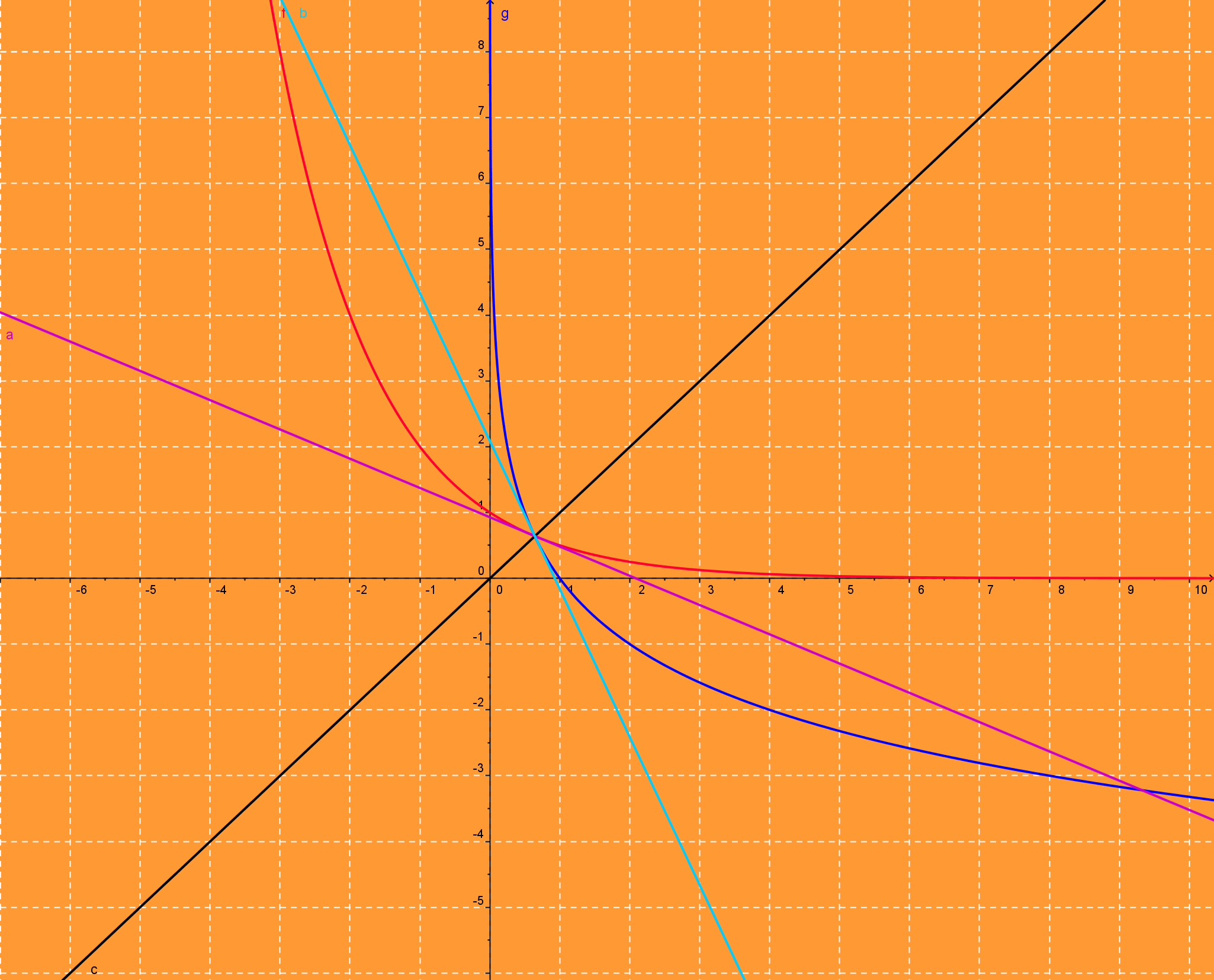 2017.09.13. 13:28
58
Lehet-e olyan eset, hogy a két görbe érintője egybe esik?
2017.09.13. 13:28
59
Mivel a két görbe egymás tükörképe az y=x egyenesre nézve, ezért a P pontba húzott érintőik is egymás tükörképei erre az egyenesre nézve. A két érintő csak úgy eshet egybe, ha merőleges az y=x egyenesre, így iránytangense -1, azaz irányszöge -45°. 

Használjuk  fel, hogy                                és az exponenciális függvény deriváltja az           pontban -1-et vesz fel, tehát                                


Ebből                               adódik.
2017.09.13. 13:28
60
2017.09.13. 13:28
61
Ha                       , akkor az exponenciális függvény  P(       ;       ) pontjába húzott érintőjének a meredeksége negatív, de nagyobb -1-nél. Így a P pontba húzott érintő irányszögének abszolút értéke kisebb 45°-nál, a logaritmus függvényé nagyobb. Ezért az      -nak van olyan jobboldali környezete amelybe eső x-ek esetén a logaritmus függvény grafikonja az exponenciális függvényhez húzott érintő alatt halad, míg az exponenciális függvény grafikonja az érintő fölött. Az a<1  alapú logaritmus függvény     <x  abszcisszájú pontjába húzott érintőjének a meredeksége kisebb, mint az inverze ugyanilyen abszcisszájú pontjába húzott érintőjének meredeksége. Így a két grafikon csak a P pontban metszi egymást.  (lásd köv. ábra)
2017.09.13. 13:28
62
a=0,5
2017.09.13. 13:28
63
Ha a kisebb           -nél, akkor az exponenciális függvény P-beli érintőjének az irányszöge a nagyobb abszolút értékű. Így a P abszcisszájának van olyan baloldali környezete, ahol a logaritmus függvény grafikonja az exponenciális függvény grafikonja alatt halad. Valahol viszont bele kell metszenie, mert az exponenciális függvény grafikonja metszi az y tengelyt, a logaritmus függvényé nem.
2017.09.13. 13:28
64
a=0,04
2017.09.13. 13:28
65
Összegzés
2017.09.13. 13:28
66
Az                          (0<a, a     1  ) egyenletnek:
  
 - nincs valós megoldása, ha
 

 - egy valós megoldása van, ha                     vagy



- két valós megoldása van,  ha 

 három valós megoldása van, ha
2017.09.13. 13:28
67
Térjünk vissza az 1., majd a 2. feladatra!
2017.09.13. 13:28
68
Először adjunk az 1.-re egy olyan megoldást, amely elkerüli a két oldal közötti inverz kapcsolat felhasználását!
2017.09.13. 13:28
69
1. feladat: Oldjuk meg a valós számok halmazán a egyenletet! (KöMaL F. 2830., NMMV 2003., KöMaL B. 4027.)
2017.09.13. 13:28
70
Az egyenlet értelmezési tartománya                  intervallum. Emeljük négyzetre az egyenletet, majd redukáljunk nullára. Ekkor a 

    egyenlethez jutunk. Mivel az együtthatók összege 0, ezért az x=1 gyöke az egyenletnek, tehát 

Horner-elrendezéssel meghatározhatjuk a hányados polinomot, amely a   

     polinom.
2017.09.13. 13:28
71
Ha az előző egész együtthatójú polinomnak van egész gyöke, akkor az csak a konstans tag osztói közül kerülhet ki. Könnyen meggyőződhetünk arról, hogy az x= 2 gyöke a polinomnak. Így   

    a hányados megint meghatározható Horner-elrendezéssel, amely a 

    polinom. Ennek az x=3 gyöke, így osztható x-3-mal. A hányados a 

    melynek nincs valós gyöke, mert a diszkriminánsa negatív.  Így az 
    egyenlet megoldásai az 1, 2, 3 számok.
2017.09.13. 13:28
72
A 2. feladatnál az ábra alapján már meggyőződtünk arról, hogy azfüggvények grafikonja csak az y=x egyenesen metszi egymást. Ezt most bizonyítsuk is be!
2017.09.13. 13:28
73
2017.09.13. 13:28
74
Azt már bebizonyítottuk, hogy az


     függvények grafikonjának az y=x egyenesen csak az x=2 helyen van metszéspontja.
Bizonyítsuk be, hogy az f  függvény az  értelmezési tartományán konvex, a g pedig konkáv!
Az f első deriváltja                                                                         , ez alapján a második derivált

       ami bármely valós x esetén pozitív, tehát f szigorúan konvex függvény.
2017.09.13. 13:28
75
A g  függvény első deriváltja                                                           . A második deriváltja           
                                                              
     ami a g értelmezési tartományának bármely x értékére negatív, így a g az értelmezési tartományán szigorúan konkáv.
Mindebből következik, hogy a 2-nél kisebb helyeken az f függvény grafikonjának minden pontja az y=x egyenes felett, a g függvényé pedig az alatt  helyezkedik el, tehát nem metszhetik egymást, míg a 2-nél nagyobb helyeken fordított a helyzet, így ott sem metszhetik egymást. Így a két grafikonnak csak az x=2 helyen van közös pontja.
2017.09.13. 13:28
76
Konklúzió
Nagyon fontos, hogy két függvény közötti inverz kapcsolat bizonyítása ne csak formális algebrai átalakítás legyen, hanem ennél mélyebb megfontolás!

Az                          típusú egyenleteknél csak akkor hivatkozhatunk arra, hogy a függvény és inverzének a grafikonja csak az y=x egyenesen metszheti egymást, ha ezt az adott egyenlet kapcsán bizonyítottuk.
2017.09.13. 13:28
77
Létezik-e olyan tétel, amely segítséget nyújt a bizonyításhoz?
2017.09.13. 13:28
78
Oldjuk meg a valós számok halmazán az alábbi egyenletet!
2017.09.13. 13:28
79
Megoldás:
     Az könnyen látható, hogy ez az egyenlet is az 
     típusú egyenletek közé tartozik, hisz az



                                                     
                                                       és a




      függvények egymás inverzei, ahol mindkét függvény szigorúan monoton növekvő.
2017.09.13. 13:28
80
Átrendezés után az eredetivel ekvivalens




    egyenletet kapjuk. 

Ez az egyenlet az f függvénnyel kifejezve a következő alakban írható fel . 
                                    f(f(x))=x

Most bebizonyítjuk, hogy mivel az f függvény szigorúan monoton növekedő, ezért az f(f(x))=x egyenlet megoldáshalmaza megegyezik az f(x)=x egyenlet megoldás halmazával.
2017.09.13. 13:28
81
Legyen z megoldása az f(x)=x egyenletnek! Ekkor f(z)=z, így f(f(z))=f(z), tehát f(f(z))=z.

Legyen r megoldása az f(f(x))=x egyenletnek, azaz teljesül, hogy f(f(r))=r ! Tegyük fel, hogy r<f(r). Mivel az f függvény szigorúan monoton növekvő, ezért f(r)<f(f(r)), tehát r<f(r)<f(f(r)), ami ellentmondás.

Hasonlóan be lehet látni, hogy f(r)<r nem lehetséges, tehát szükségképpen r=f(r). 

Így a két egyenlet megoldáshalmaza egyenlő.
2017.09.13. 13:28
82
Tehát az eredeti egyenlet ekvivalens az


    egyenlettel. Köbre emelés és átrendezés után:


Ennek a megoldásai már könnyen meghatározhatók, melyek az  



     számok.
2017.09.13. 13:28
83
2017.09.13. 13:28
84
A feladat két hozadéka
2017.09.13. 13:28
85
1. hozadék:
Adott az                             egyenlet, ahol

                                 
    
     szigorúan monoton növekvő függvény.  
    Az egyenlet két oldalára alkalmazva f-et kapjuk, hogy






     ami ekvivalens az eredeti egyenlettel.
2017.09.13. 13:28
86
A konkrét feladatban beláttuk, hogy az f(x)=x egyenlet megoldáshalmaza megegyezik


   egyenlet megoldáshalmazával. 

Így ebben az esetben az egyenlet ekvivalens az f(x)=x egyenlettel. Ez sugallja az alábbi igen fontos tételt.
2017.09.13. 13:28
87
Tétel
Ha az                                           függvény szigorúan monoton növekvő, akkor a                   halmazon az                                          
                                  egyenlet megoldáshalmaza megegyezik az   f(x)=x egyenlet megoldáshalmazával. 
Megjegyzés: Ha egy valós függvény szigorúan monoton növekvő, akkor létezik inverze és az is szigorúan monoton növekvő.
2017.09.13. 13:28
88
2. hozadék
Ha az                                                 függvény szigorúan monoton növekvő, akkor az  
                              f(f(…(f(x))…))=x
   egyenlet megoldáshalmaza megegyezik az 
                                     f(x)=x
   egyenlet megoldáshalmazával.
2017.09.13. 13:28
89
Oldjuk meg a valós számok halmazán!
2017.09.13. 13:28
90
Külön köszönettel tartozom Dr. Katz Sándornak,aki értékes tanácsaival segítette munkámat.
2017.09.13. 13:28
91
Felhasznált irodalom
Dr. Leindler László: Analízis (Tankönyvkiadó 1991.)
Dr. Pintér Lajos: Analízis I. (Tankönyvkiadó 1987.)
Szele Tibor: Bevezetés az algebrába (Tankönyvkiadó 1972.)
Dr. Szendrei János: Algebra és számelmélet (Tankönyvkiadó)
Olosz Ferenc: Egyenletek megoldása inverz függvények felhasználásával
Szilassi Lajos: A kételkedés joga – és kötelessége
KöMaL (1893-2010)
NMMV feladatok és megoldások 1992-2007 (CD Szeged, 2007.)
2017.09.13. 13:28
92
Köszönöm a figyelmet!
2017.09.13. 13:28
93